FS_XRM status and plan for SA2#152e
Dan Wang, Hui Ni
China Mobile, Huawei
Agenda
General status

KI related solutions analysis and potential conclusion
General discussion (I)
Time Unit status



Proposal
First version of WID is supposed to be approved in SA2#153(Oct meeting)
In November meeting, the normative work start and CRs can be apporved (based on the first version WID), WID can be updated. 
In Dec SA plenary, TR23.700-60 and the WID will be sent for Approval
General discussion (II)
Progress at SA2#152e
last chance for new solution , solution updates 
Start KI evaluations and conclusions
Evaluation = summarise the solutions, how they answer the KI problem statement, identify advantages, point out limitations…
Conclusion = make decision on how to resolve the KI problem statement, i.e. select an existing solution, or build a solution based on (a) proposed solution(s), or list principles.
It is suggested the conclusion and evaluation papers can be merged before or during the emeeting.
SA2#153e will focus on conclusions and WID
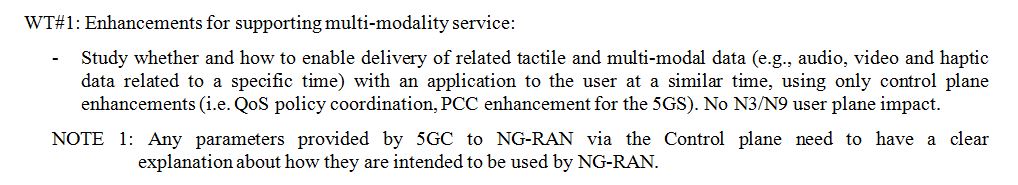 WT#1 update in SA#96 in June(SP-220705)
Status of KI#1 (Policy control enhancements to support multi-modality flows coordinated transmission for single UE)
Number of solutions: 5(sol#1,36,38,39,40)
Key aspects:
Minimize the delay difference beween two multi-modality flows
Handling multi-modality flows together 
Related QoS requiremnent for the multi-modality flows
Network exposure to support application assistance considering IMS/AF providing indication
How to correlate the multi-modality flow together, i.e. based on AF indication or based on subscription
Other  aspects:
Guarantee one PDU session for multiple multi-modality flows
New solutions for KI1&2 will be discussed in 152e. It is expected to start the interim conclusion/conclusion since Oct meetings.
Status of KI#2 (Support the Application Synchronization and QoS Policy Coordination for Multi-modal Traffic among Multiple UEs)
Number of solutions: 6 (sol#2, 3, 4, 37, 38, 40)
Key aspects:
AF provide group policy to UEs.
Multiple PCFs vs single PCF
Multiple PCFs, one PCF policy adjustment based on AF and other PCFs’ instruction.
PCF discovery through BSF vs PCF using the same UDR	
Single PCF, guarantee the single PCF selection
Handling multi-modality flows together 
Related QoS requiremnent for the multi-modality flows
Network exposure to support application assistance considering IMS/AF providing indication
How to correlated the multi-modality flow together, i.e. based on AF indication or based on subscription
New solutions for KI1&2 will be discussed in 152e. It is expected to start the interim conclusion/conclusion since Oct meetings.
Status of KI#3 (5GS information exposure for XR/media Enhancements)
Number of solutions: 10 (sol. 5, 6, 41, 42, 43, 44, 45, 46, 47, 48)
Key aspects:
What to expose:
Congestion indication / Congestion level
UE data rate; normal data transmission interruption event;
GBR/Non-GBR QNC
Round trip delay/delay difference/two way delay
Estimated QoS
Methods:
With ECN: which NF detect the congestion information, which NF do the ECN marking
Without ECN: information exposure through CP/UP;
In SA2 152e:
congestion in the gNB or in UPF
Supporting ECN, make decision on which NF detects and which NF do ECN marking;
UE impact to transmit the ECN marking(IP layer) in TCP layer.(just following IETF RFC(which version should be specified))
Supporting general information exposure procedure,
Make decision on which information are needed to be exposed.
Deciding  which information can be exposed by SA2, and possible send LS to RAN for confirmation in August meeting.
Status of KI#4&5 (PDU Set based handling)
Number of solutions: 10 for KI#4(PDU Set integrated handling), 2 for KI#5(Differentiated PDU Set handling), and 17 for both. 29 in total (sol #7-26, 49-57)
One consolidated solution (sol #52) was included in the TR with multiple ENs.
Key aspects:
Enhancements on control plane:
Assistance information from AF to 5GS
New QoS parameters for PDU Set based QoS handling 
Enhancements on user plane:
PDU Set related information to be identified by the UPF. And assumptions on N6 protocols.
PDU Set related Information sending to RAN via GTP-U extension header
Observations:
It’s not necessary to discuss and conclude KI#4 and #5 separately since most solutions are proposed to resolve both KIs.
It’s not possible to evaluate all 29 solutions in details, compare their pros/cons considering the number and the overlapping between them.
Sol #52 is a summary of majority views from all other solutions. It identified key aspects that could eventually act as a framework for normative work, but still open on many aspects.
Most solutions are focusing on DL PDU Set handling. To support UL PDU Set handling, interaction between UE and RAN is the key(while E2E consideration is needed).
Status of KI#4&5 (PDU Set based handling)
Issues for discussion
How to perform evaluation and conclusion
Can we agree to evaluate and conclude KI#4 and KI#5 together?[CC minutes: The majority view is to evaluate/conclude the two KIs together]
Two optional ways for make conclusion
Option 1: Taking sol 52 as baseline to discuss the conclusion. Any content that cannot be agreed will be removed from sol 52. Complementary aspects from other solutions can also be proposed and agreed as part of conclusion separately. 
Option 2: Deriving agreeable principals as conclusions from all solutions, including sol 52.
[CC minutes: Different views on whether use Option 1 vs. 2. Rapporteur suggestion: Pay more attention on sol52 in August meeting, to check whether controversial parts of sol 52 can be resolved. Then decides which option will be used after SA2 #152e.]
Consideration on N6 protocol(s), which option(s) should be considered:
1. Use existing IETF RFCs and drafts of RTP protocol
2. To define new RTP headers in 3GPP (SA4?)
3. To extend GTP-U protocol
4. No N6 protocol standardized (How PDU Set information is identified is  based on UPF implementation)
[CC minutes : Some concerns were raised on 2. and 3. Clarifications on the two options might be needed for better understanding]
Support for uplink PDU Set handling
Keep open and wait for RAN WG progress?[CC minutes : focus on DL PDU set handling in SA2 #152, possible a LS to RAN ]
SA2 152: 
Pay more attention on sol52 in August meeting, whether controversial part can be resolved. Then decides whether to select sol52 as the conclusion or not.
SA2 153: Resolve controversial points and conclude.
Status of KI#6 (Uplink-downlink transmission coordination to meet Round-Trip latency requirements)
Number of solutions: 3  (sol. 27, 28, 29)
Key aspects:
Current solution focus on how to control UL/DL PDB based on RT latency requirement. 
Sol 27, PCF determines UL/DL PDB based on RT latency requirement. 
Sol 29/30, RAN determines UL/DL PDB locally based on RT latency requirement.
SA2 152:
Evaluate solutions and determine which NF determines RT latency.
Conclude the KI.
Status of KI#7 (Policy enhancements for jitter minimization)
Number of solutions: 4 (sol. 9, 30, 31, 32)
Key aspects:
Sol 9 proposes PDU Set Delay budget can result to a jitter reduction. Since no jitter specific mechanism are proposed, it seems this solution need not be evaluated under KI#7.
Other Sols (30,31,32) focus on jitter monitoring based existing QoS monitoring results, incl. 
Subscription and report of jitter
PCC rule enhancements
Jitter derivation
Jitter usage for CN/AF
[CC minutes: Concerns on jitter-range related RAN scheduling. Majority views during the CC is RAN scheduling shall not be included as part of conclusion]
SA2#152e:
Focus on jitter monitoring based on existing QoS monitoring results, and corresponding subscription and reporting procedure/path.
Evaluate and conclude the KI.
Status of KI#8 (Enhancements to power savings for XR services)
Number of solutions: 5 (sol. 33, 34, 58, 59, 60)
Key aspects:
What information need to be sent to RAN for CDRX handling. 
How 5GC can achieve these information.
LS was sent to RAN1 and RAN2 in SA2 #151E. LS reply from RAN1 will be ready for SA2 #152E.
SA2#152e
Based on RAN1 feedback and evaluation of existing solutions, get interim conclusion on the basic set of information (e.g. Periodicity of burst, end indication of burst) and how 5GC obtain such information.  

SA2#153e
Conclude the KI, further information can be added in SA2 #153e based on further inputs from RAN WGs.
Status of KI#9 (Trade-off of QoE and Power Saving Requirements)
Number of solutions: 3 (sol. 34, 35, 61)
Sol 34: UE power status impacts CDRX configuration.
Sol 35: RAN get device power consumption and trigger QoS profile switch.
Sol 61: PCF subscribe UE battery level change and adjust policy based on that.
Observation:
Sol 35 RAN detect the event and trigger QoS profile switch
Sol 61 on UE battery based QoS adjustment. Which NF (RAN/PCF) get UE battery status and how to adjust QoS based on that should be evaluated.
Sol 34 should be evaluated separately.
SA2 #152e
Check with RAN WG for feasibility of RAN obtaining UE battery status.
Evaluation of solutions from SA2 PoV while waiting for RAN feedback?

SA2 #153e
Determine whether NF should obtain UE battery status, and how to adjust policy.
Determine whether UE power status can impact CDRX configuration.
Evaluate solution and make conclusion.
Thank you!